Comme chien bleu….
Colorie ton magnifique chien comme la couverture du livre « chien bleu » de Nadja , école des loisirs
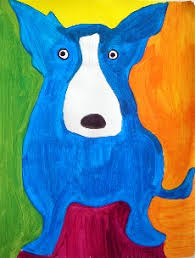 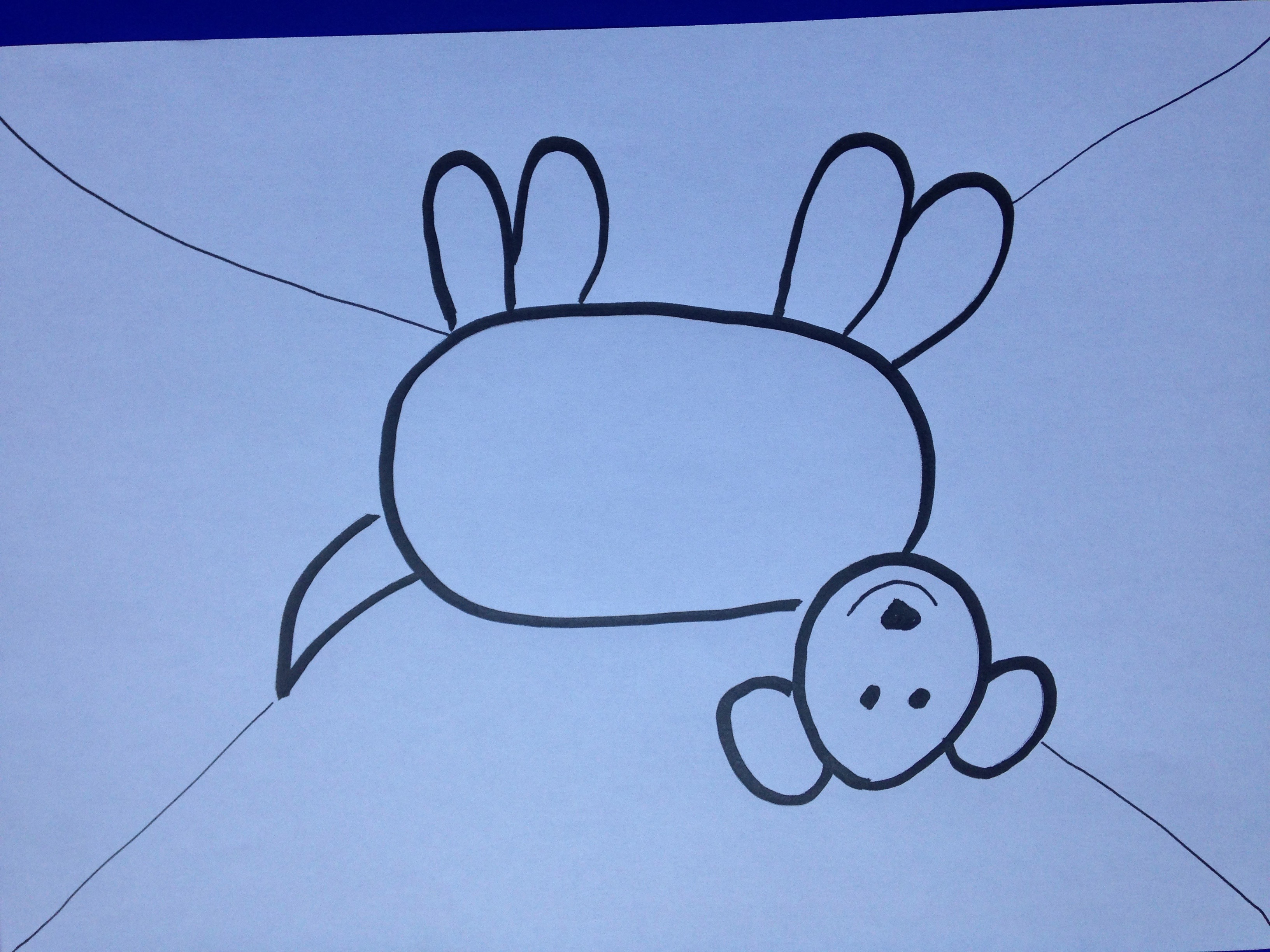 Etape 1: divise le contour de ton dessin en quatre parties


Etape 2: colorie ton chien en bleu, tu peux utiliser différents tons de bleu
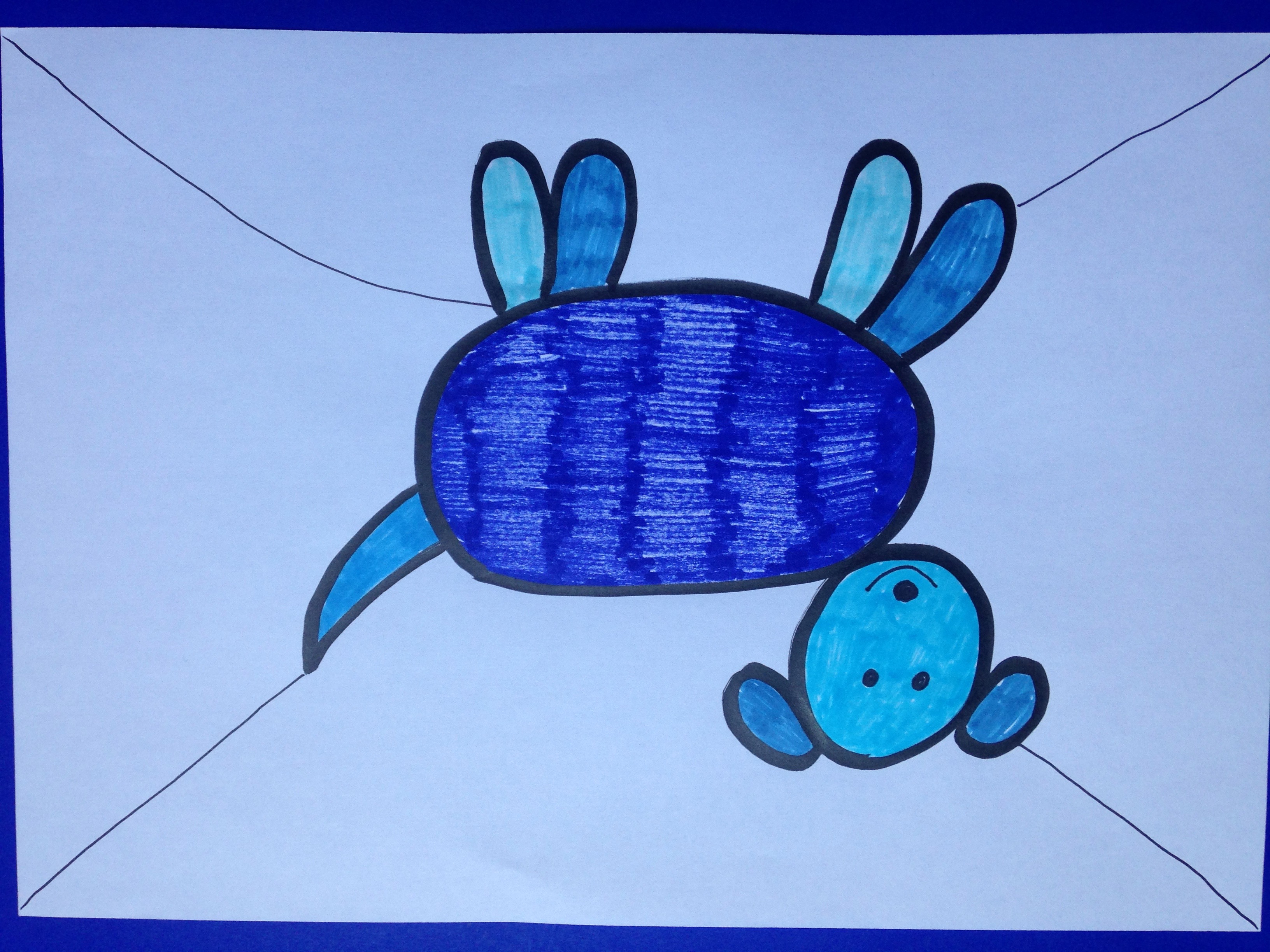 Et voilà un magnifique chien bleu!
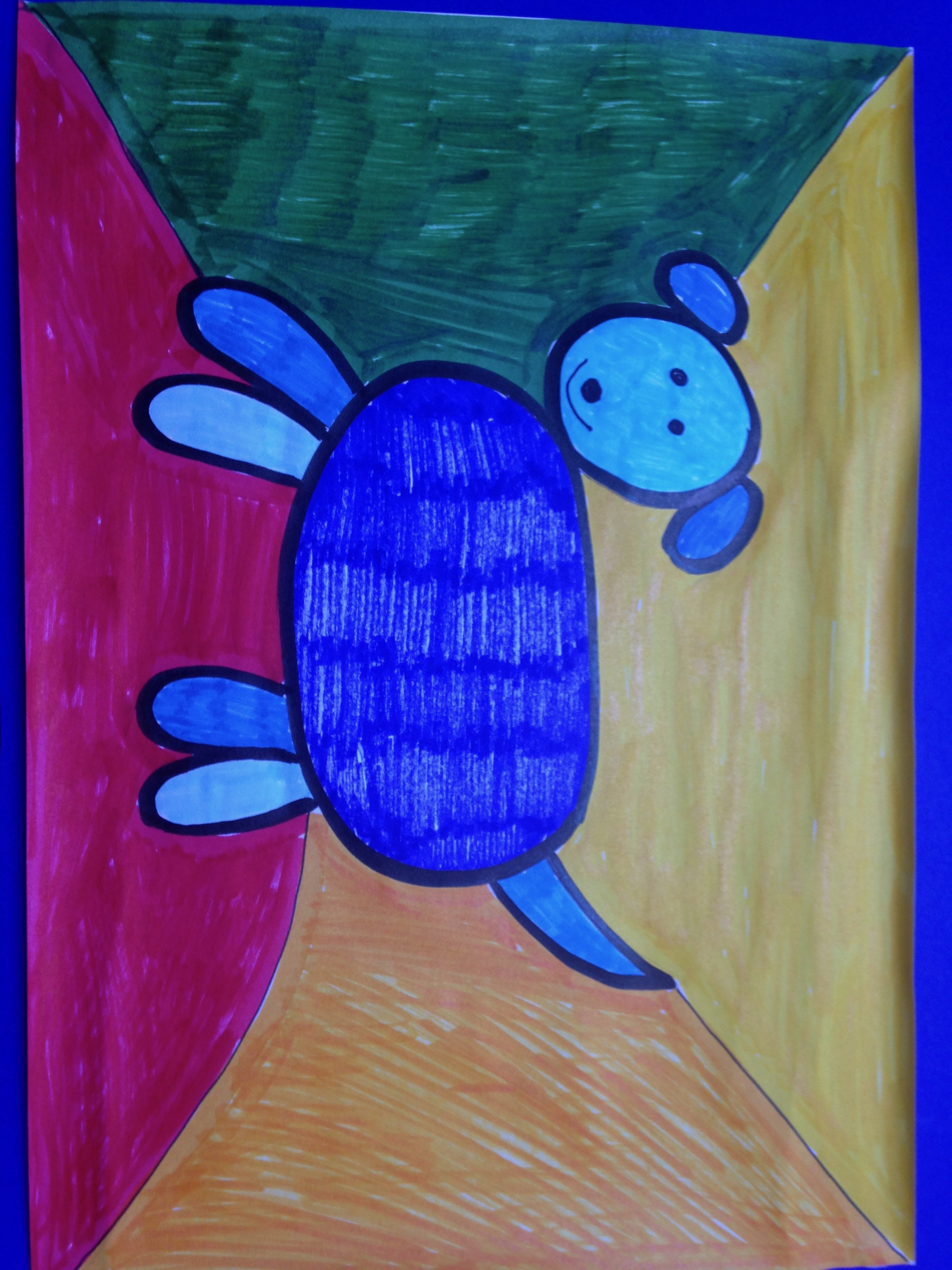